CRUISE SHIP DISCHARGESMEMORANDUM OF UNDERSTANDINGCRUISE OPERATIONS IN WASHINGTON STATEExhaust Gas Cleaning Systems Washwater Discharges - Evaluation
Amy Jankowiak
Municipal Compliance and Vessel Sewage Prevention Specialist, Water Quality Program
April 2, 2019
Exhaust Gas Cleaning SystemsOverview
What they are
Exhaust stream mixed with seawater or fresh water to remove sulfur
Solids separation
Some with additional filtration
Why being installed
Global efforts to reduce air emissions from ocean-going vessels; sulfur content from 3.5% to 0.5% by 2020
Puget Sound is in N. America emission control area has required sulfur content of 0.1% since 2015
Types of systems
Open-loop
Closed - hybrid
Closed
Exhaust Gas Cleaning SystemsWashwater Evaluation
SCOPE
Compile & review existing available information:
Operational characteristics
Discharge information
Water quality data
Regulatory context – status, applicability, comparisons
Briefing by CLIA-NWC – Carnival
Summary of information at annual meeting with data gaps and recommendations
Exhaust Gas Cleaning SystemsOperational Characteristics
Open loop
Seawater drawn into EGCS; mixed with exhaust gases; buffering of seawater dissolves/removes SOx producing sulfurous acid/sulfuric acid/calcium sulfate; some have additional filtration; addition of seawater for pH buffering. Solids removed, stored, and sent for shoreside disposal.
Closed loop/hybrid
Fresh water and often caustic soda mixed and introduced to exhaust gases to chemically remove SOx; circulated internally; treated to remove some contaminants; bleed-off water sometimes continuously discharged and sometimes held for later discharge; hybrid either open or closed.
Time for changeover from fuel sources – changeover starts to be ready for compliance
Different requirements in different locations
Example Open Loop System and Sampling locations
Provided by Carnival Corporation & PLC.
[Speaker Notes: Note that not all open-looped systems use this technology or setup.]
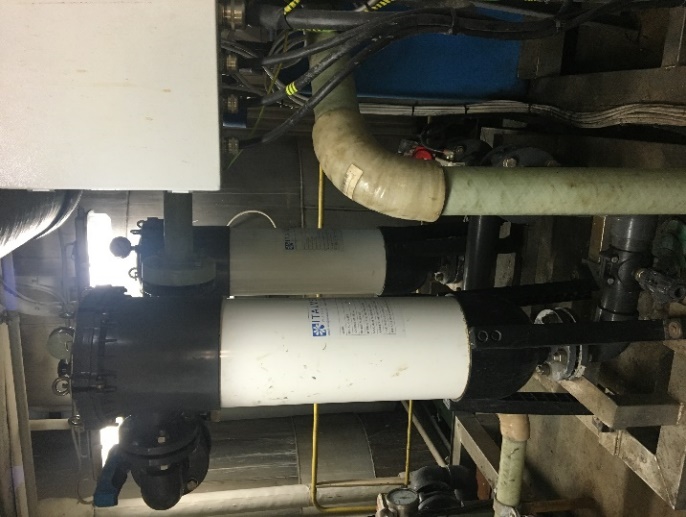 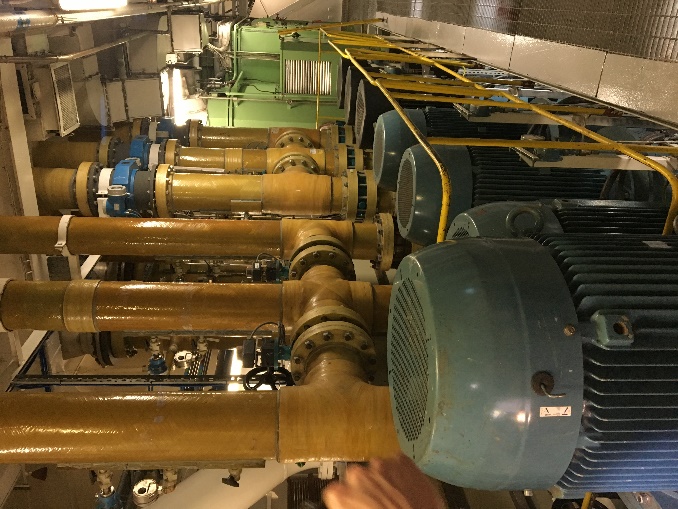 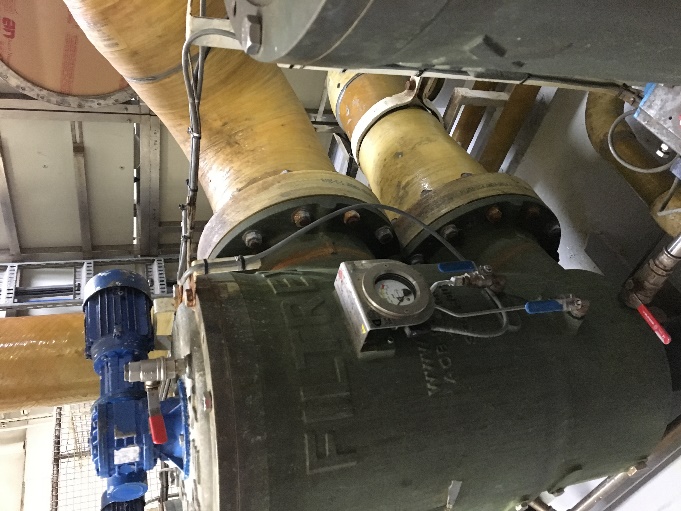 Bag filters; GRAND PRINCESS 9-26-18 Jankowiak
Intake filter; ZAANDAM 7-30-18 Jankowiak
Water feed pumps and mixing/dilution pumps; ZAANDAM 7-30-18 Jankowiak
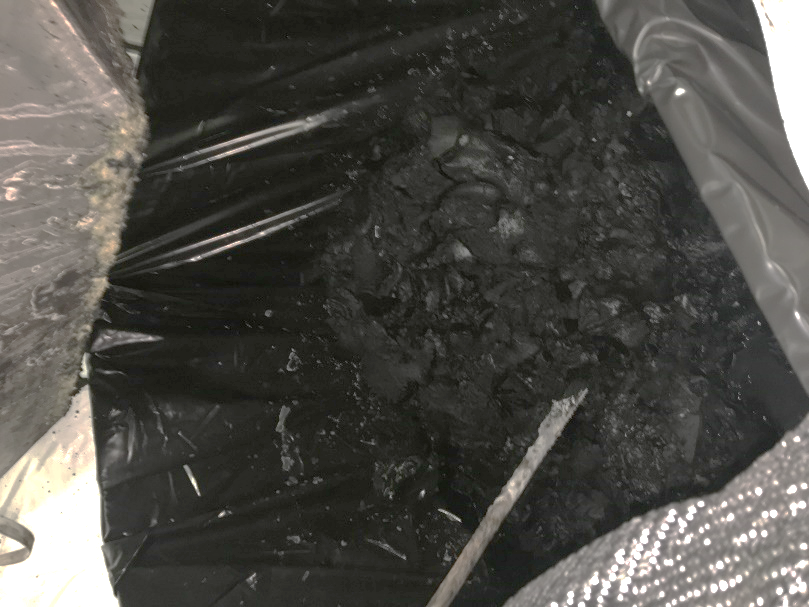 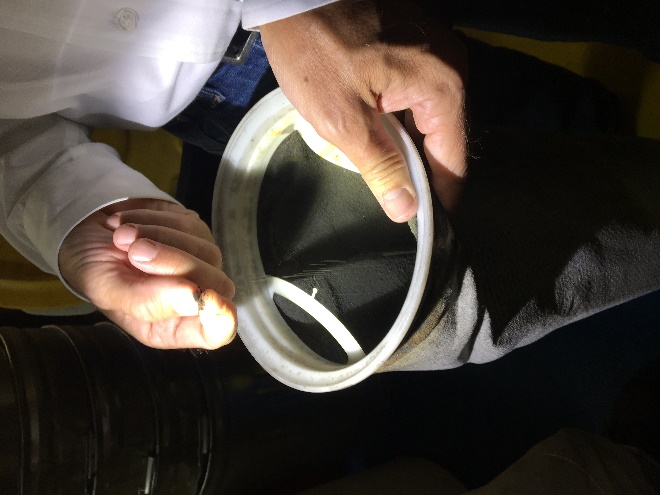 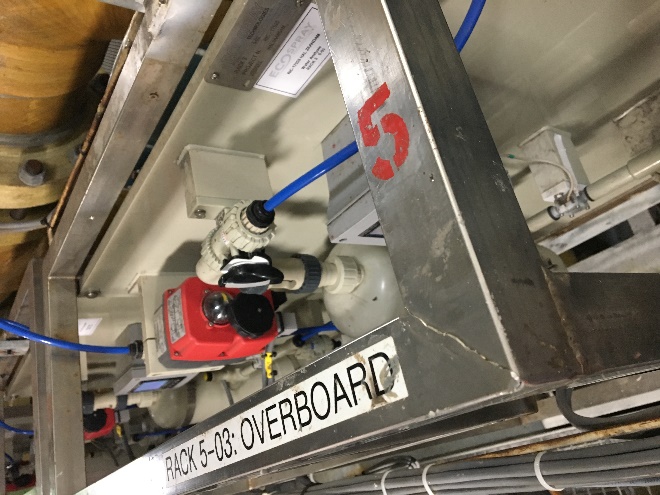 Soot filter; ZAANDAM 7-30-18 Jankowiak
Soot sludge; NORWEGIAN BLISS 9-8-18 Jankowiak
Monitoring rack; ZAANDAM 7-30-18 Jankowiak
Washington State Specifics
2018 Cruise Ship Statistics
21 cruise ships to Seattle
216 calls
Avg 10.5 hrs at berth ~ 18 hrs in WA waters
Type by calls:
53% open loop
40% hybrid
6% none – low sulfur fuel
1% unknown
Unknown length of time discharges in WA waters

Discharge volume variable and includes seawater
[Speaker Notes: Note – many equipped with shore power – discontinue use of engines/EGCS.]
Exhaust Gas Cleaning SystemsRegulatory Context
Comparisons
International Maritime Organization (IMO) Marine Environmental Protection Committee MEPC 259. (10)
EPA Vessel General Permit (VGP) 2.2.26
WA Surface Water Quality Standards Ch. 173-201A WAC
[Speaker Notes: WQ CRITERIA – NOT A COMPLIANCE POINT
Note used “extraordinary” use limits as are vessels in most falls in that category; marine aquatic life criteria and human health criteria
Ug/L unless otherwise noted
Data review for EPA includes all vessels for some parameters and just cruise data for toxics 
Note PS/WA criteria protective of unique waterbody, shellfish, poor circulation to open ocean]
pH
WA most stringent; EPA more stringent than IMO
Includes only cruise vessel data
PAH
IMO and EPA match; WA listed differently; includes all vessel data, not just cruise
[Speaker Notes: Note data for PAH’s for all vessels, not just cruise ships]
Turbidity and Aesthetics
Turbidity: IMO and EPA the same; WA depends on background turbidity, more stringent <50 NTU
Aesthetics: no limits in IMO or EPA; WA criteria most stringent
Surface effects occur under some conditions
[Speaker Notes: Note discharge surface effect acknowledged by cruise lines, unsure of discharge/quality; noted in certain port locations]
Nitrates+Nitrites
IMO and EPA match; WA listed differently
Includes all vessel data, not just cruise
Toxics
no limits in IMO or EPA; WA criteria more stringent
Cruise ship data only
[Speaker Notes: Note that human health criteria (not listed) may pertain with accumulative discharges]
Toxics cont.
Some data is above detection levels that are significantly higher than the criteria.
Total (not dissolved); includes cruise ship only data. 
Inlet/background data not evaluated.
[Speaker Notes: Cruise ship data only.  Didn’t include human health criteria here.  Note inlet/background data not taken into account.]
Exhaust Gas Cleaning SystemsWashwater Research
Studies reviewed from:
Danish Ministry of the Environment 2012
CE Delft 2015
Germany – Federal maritime and Hydrographic Agency 2018 (preliminary findings)
Carnival Corporation DNV/GL 2019
EPA 2011
Japan – Ministry of Land Infrastructure, Transport and Tourism 2019
Generally not a lot of research available
Regulatory agencies and industry have evaluated
Decisions by countries and ports have varied
Industry and science ramifications from IMO policy 
Recent submittal to IMO for reconsideration
Exhaust Gas Cleaning SystemsCarnival Briefing
Briefing to Ecology/Port of Seattle in December 2018
Based on report “Compilation and Assessment of Lab Samples from EGCS Washwater Discharge on Carnival Ships” 2019
Sampling (EPA approved methods/accredited labs) 
281 samples; 53 ships; 54 chemical constituents per sample
Constituent content per liter of water avg flow rate 45t/MWhr; results – averages, post-EGCS minus inlet water values, outliers eliminated
Showed sample avg PAH and nitrate levels below IMO wash-water guidelines; German ordinance and EU’s standards
[Speaker Notes: [note WA WQ criteria more stringent than German/EU most parameters]]
Exhaust Gas Cleaning SystemsSummary
Existing information available on 
Operations
Water quality data
Laws, regulations, permits
Available research
Initial data review shows certain parameters at times elevated above WA WQ criteria 
Research shows variabilities in the contents of washwater and how ships’ EGCS function
Exhaust Gas Cleaning SystemsData Gaps
Surface effects characterization
Discharge volume and frequency
Bioaccumulation 
Loading of the discharges specific to Washington waters
Effect of fuel choices on environmental media
Other international regulations/limits 
Whole effluent toxicity testing
Modeled effects of discharges to WA waters
Relationship between system O&M and discharge quality
Exhaust Gas Cleaning Systems Washwater Preliminary Recommendations Port and Ecology Staff
Prioritize data gaps
Potential approach:
Identify a funding mechanism.
Gather additional information to identify EGCS discharges that may require controls in order to protect water quality.
Explore an amendment to the MOU that exceeds regulation.
As funded, develop scope and timeline.
[Speaker Notes: Work to continue to to improve technology for both air and water quality]
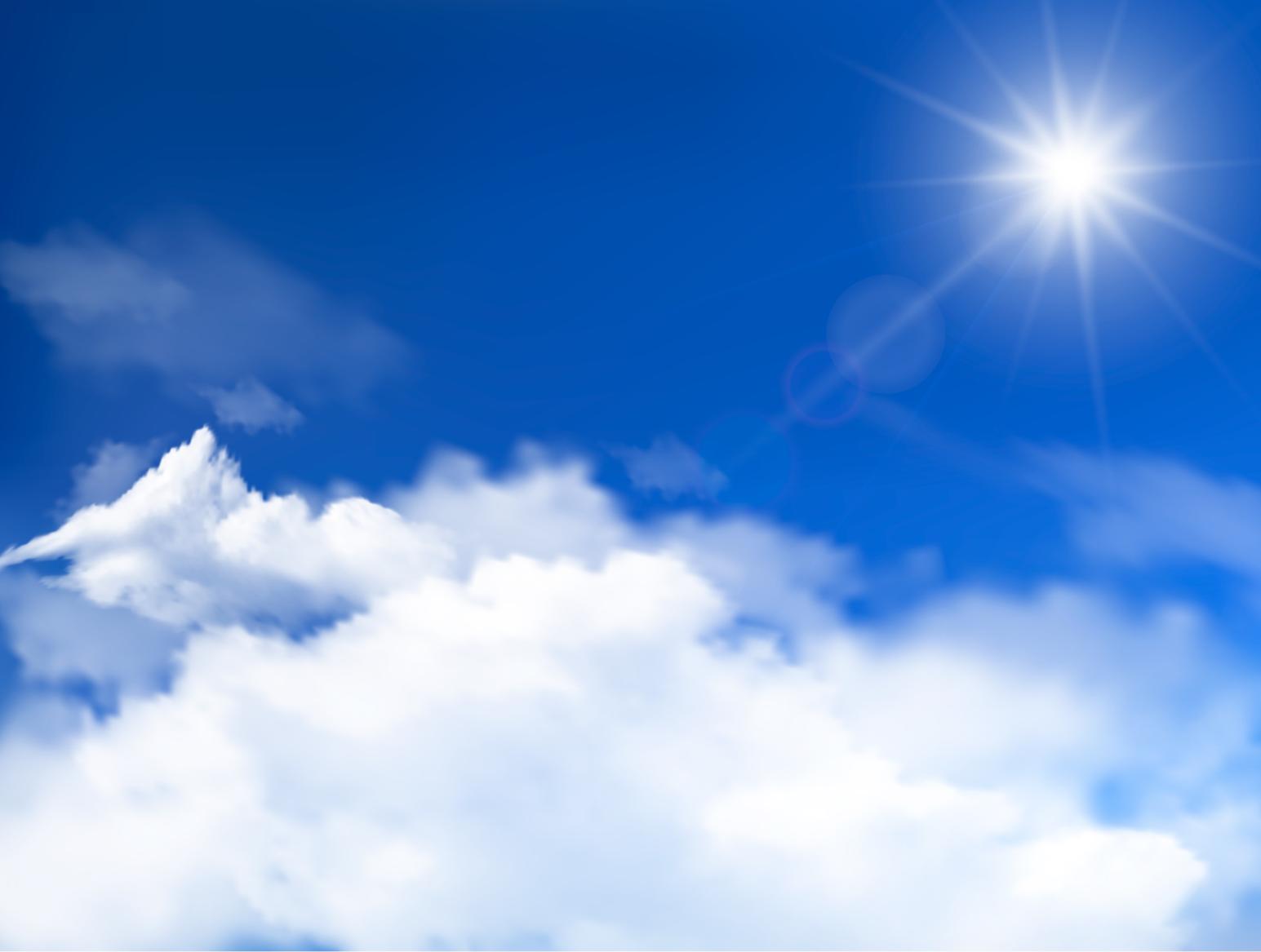 Amy Jankowiak, Municipal Compliance & Vessel Sewage Prevention Specialist, Dept. of Ecology Northwest Regional Office
(425) 649-7195
amy.jankowiak@ecy.wa.gov

Ecology Website: https://ecology.wa.gov/

New Cruise Ship Website: https://ecology.wa.gov/Regulations-Permits/Permits-certifications/Cruise-ship-memorandum-of-agreement-MOU